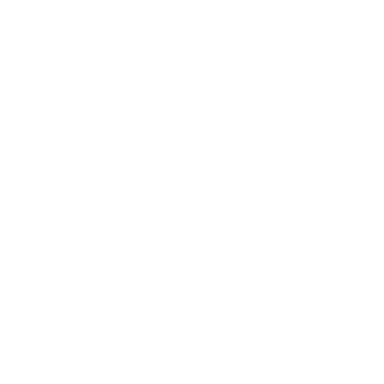 Конкурс 

«Губернаторский кадровый резерв»
Организатор конкурса:
Администрация муниципального района Ленинградской области
Администрация Сосновоборского городского округа Ленинградской области
2
Распоряжение администрации муниципального образования :
об объявлении конкурса
об утверждении положения о конкурсе
3
Требования к участникам конкурса:
наличие гражданства Российской Федерации;
владение государственным языком Российской Федерации;
возраст от 20 до 50 лет;
квалификационные требования к уровню образования: среднее профессиональное и (или) высшее образование;
отсутствие ограничений,  связанных с гражданской (муниципальной) службой
4
Квалификационные требования к стажу  руководящей работы:
высший уровень – наличие не менее 6 лет стажа  руководящей работы;

базовый уровень – наличие не менее 4 лет стажа  руководящей работы;

перспективный уровень – без предъявления требований к стажу руководящей работы
5
Направления
6
Персональный состав  конкурсной комиссии
Председатель комиссии - глава  (заместитель главы) органа местного самоуправления
Члены комиссии:
      - представитель органа местного самоуправления в соответствии с направлением (номинацией) конкурса;
      - представитель юридического (правового) подразделения органа местного самоуправления;
       - независимые эксперты – представители научных и образовательных организаций, филиала государственного казенного учреждения «Центр занятости населения Ленинградской области»  в органе местного самоуправления (не менее одной четверти общего числа членов конкурсной комиссии). 
Секретарь комиссии (без права голоса) - представитель Организатора конкурса
7
ЭТАПЫ КОНКУРСА
Старт
Завершение
Подведение итогов
2 этап
Подготовка участниками конкурса проектов
3 этап
Индивидуальное собеседование
1 этап 
Тестирование на знание
презентация конкурсной работы; 
ответы на вопросы членов конкурсной комиссии
Конституции Российской Федерации, законодательства   о государственной гражданской службе и местном самоуправлении, Устава Ленинградской области, антикоррупционного законодательства;
Русского языка;
Истории, географического и социально-экономического положения Ленинградской области.
Подготовка участниками конкурса проектов, которые они предлагают к реализации по одному из направлений (номинаций) конкурса
1 место–Губернаторский кадровый резерв; 
2-3 место-муниципальный резерв управленческих кадров;
не ставшие победителями-волонтерское движение
По итогам конкурса глава  (заместитель главы) администрации муниципального района, городского округа Ленинградской области проводит торжественное мероприятие, на котором оглашает итоги конкурса. 

(Возможно установление призов и наград победителям)
1 этап: Тестирование
Конституция Российской Федерации, законодательство   о государственной гражданской службе и местном самоуправлении, Устав Ленинградской области, антикоррупционное законодательство – 10 вопросов;
Русский язык – 10 вопросов;
История, географическое и социально-экономическое положение Ленинградской области – 10 вопросов

Итого – 30 вопросов
Время для выполнения теста – 30 минут. 
За каждый правильный ответ кандидату присваивается - 1 балл.
Участники конкурса, набравшие менее 20 баллов, выбывают из участия в конкурсе
9
2 этап: Подготовка участниками конкурса проектов
Подготовка участниками конкурса проектов, которые они предлагают к реализации по одному из направлений (номинаций) конкурса
Конкурсная работа: 
редактор Word (шрифт Times New Roman, размер 14, интервал 1,5); 
не более 5 страниц машинописного текста;
на бумажном носителе либо посредством электронной почты в установленный конкурсной комиссией срок;
время презентации конкурсной работы – не более 5 минут
- Оценка конкурсных работ осуществляется конкурсной комиссией  в соответствии со следующими критериями:
актуальность (приоритет) решаемой задачи для Ленинградской области; 
новизна подхода;
возможность применения на практике предложений участника конкурса
10
3 этап: Индивидуальное собеседование с конкурсной комиссией
Участник конкурса:
Ответы на вопросы членов конкурсной комиссии по  тематике конкурса
Презентация конкурсной работы
11
Подведение итогов
Губернаторский  кадровый резерв –7 победителей (1 победитель по каждому направлению) – передается в комитет по местному самоуправлению, межнациональным и межконфессиональным отношениям Ленинградской области до ……2020 года; 
Муниципальный резерв управленческих кадров – второе и третье места в каждом направлении (номинации) конкурса; 

Волонтерское движение – участники конкурса, не ставшие  победителями конкурса
12
Заключительные мероприятия
Торжественное мероприятие - проводится главой  (заместителем главы) администрации муниципального образования Ленинградской области;

Оглашение итогов конкурса;

Возможно установление призов и наград победителям
13
14